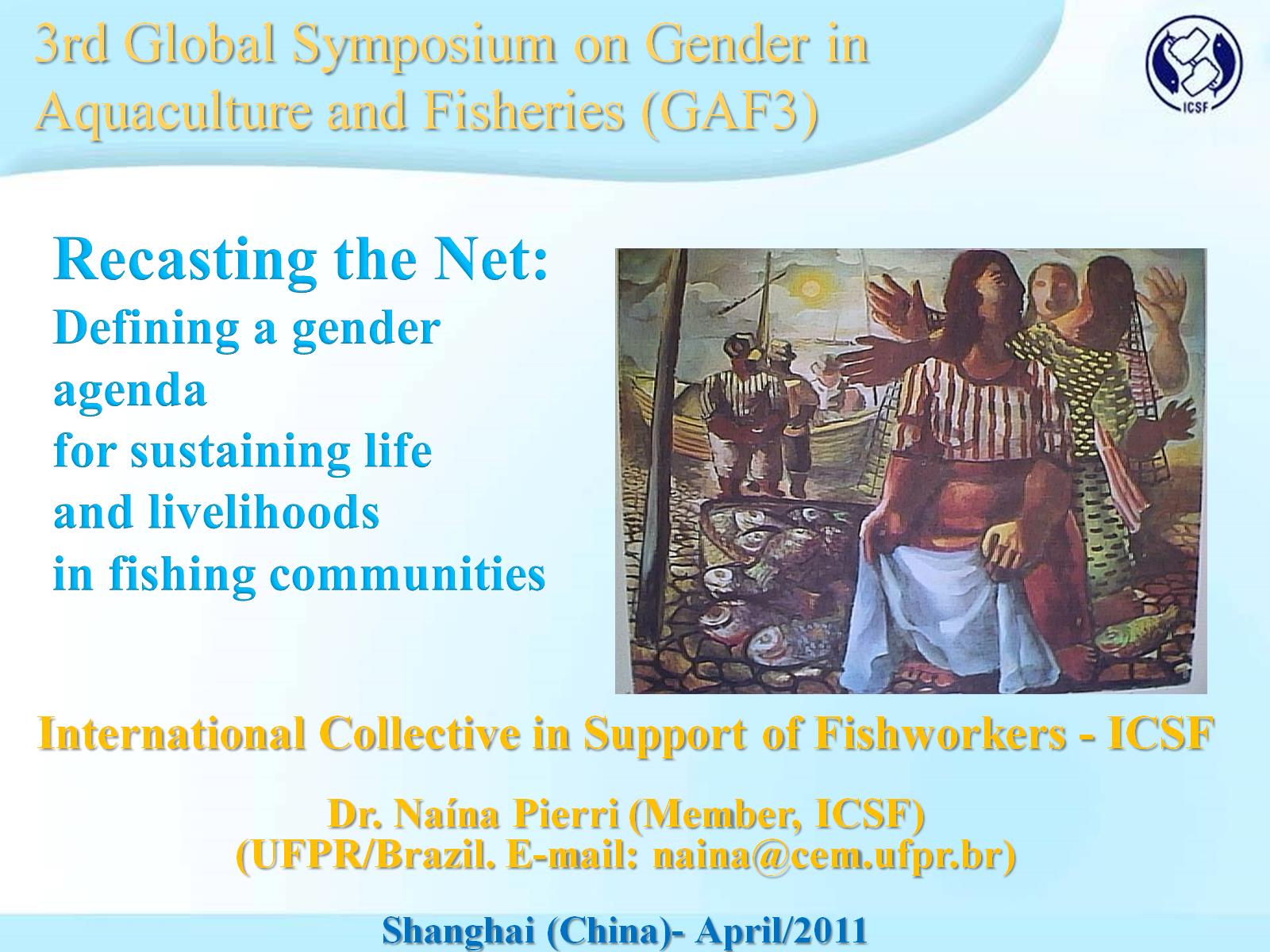 Recasting the Net:Defining a gender agenda for sustaining life and livelihoods in fishing communities
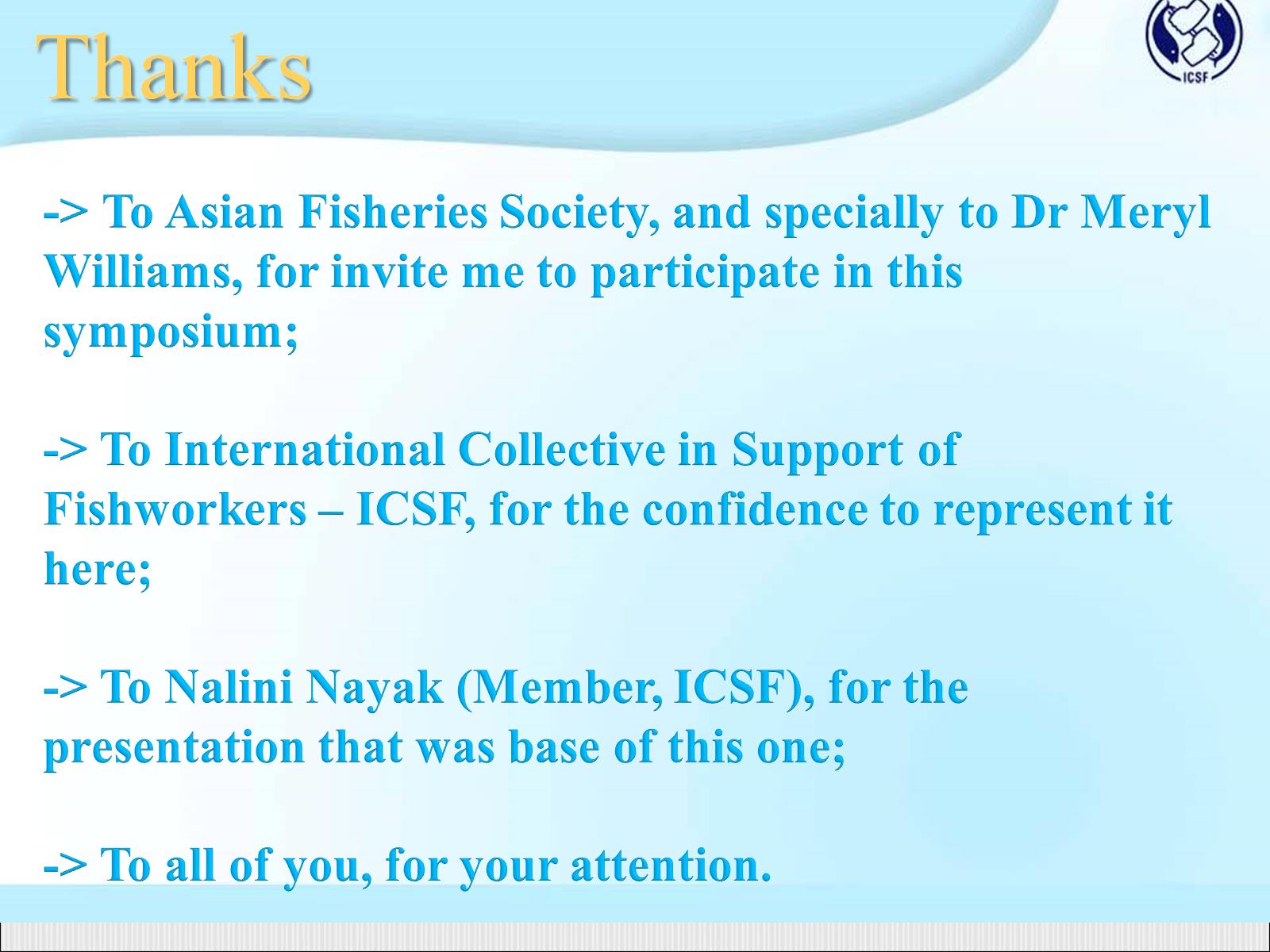 -> To Asian Fisheries Society, and specially to Dr Meryl Williams, for invite me to participate in this symposium;-> To International Collective in Support of Fishworkers – ICSF, for the confidence to represent it here; -> To Nalini Nayak (Member, ICSF), for the presentation that was base of this one;-> To all of you, for your attention.
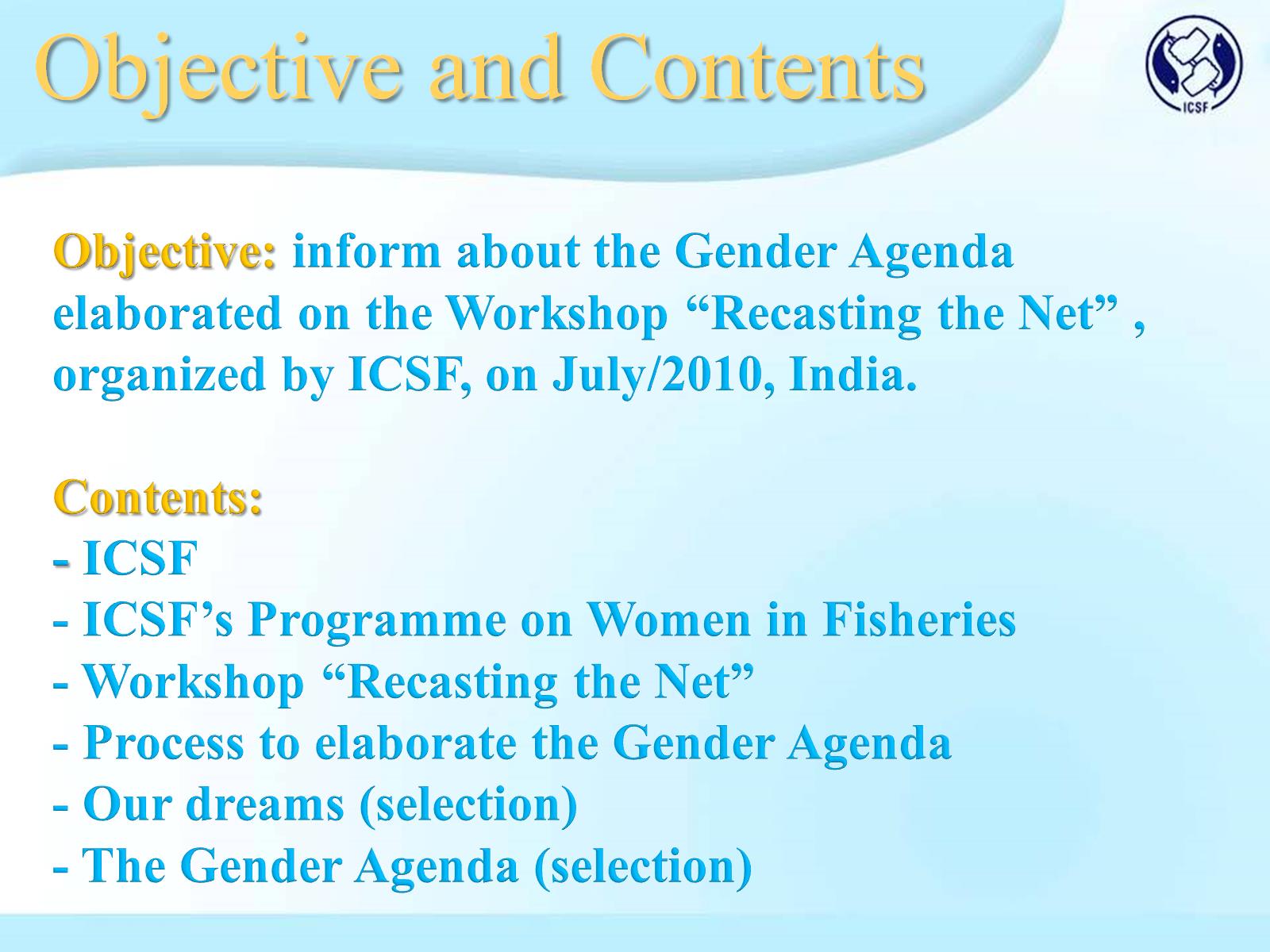 Objective: inform about the Gender Agenda elaborated on the Workshop “Recasting the Net” , organized by ICSF, on July/2010, India.Contents: - ICSF- ICSF’s Programme on Women in Fisheries- Workshop “Recasting the Net”- Process to elaborate the Gender Agenda- Our dreams (selection)- The Gender Agenda (selection)
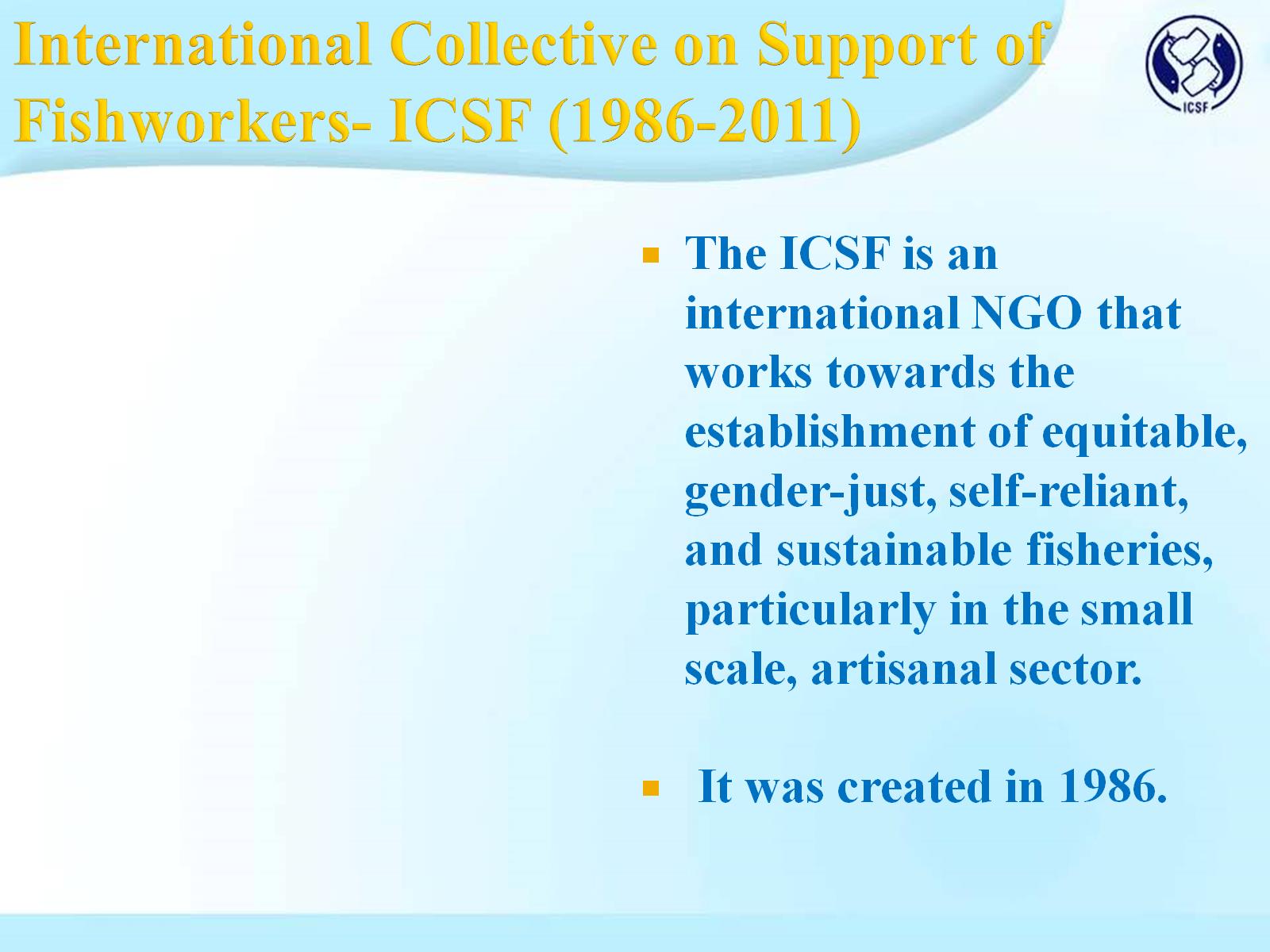 International Collective on Support of     Fishworkers- ICSF (1986-2011)
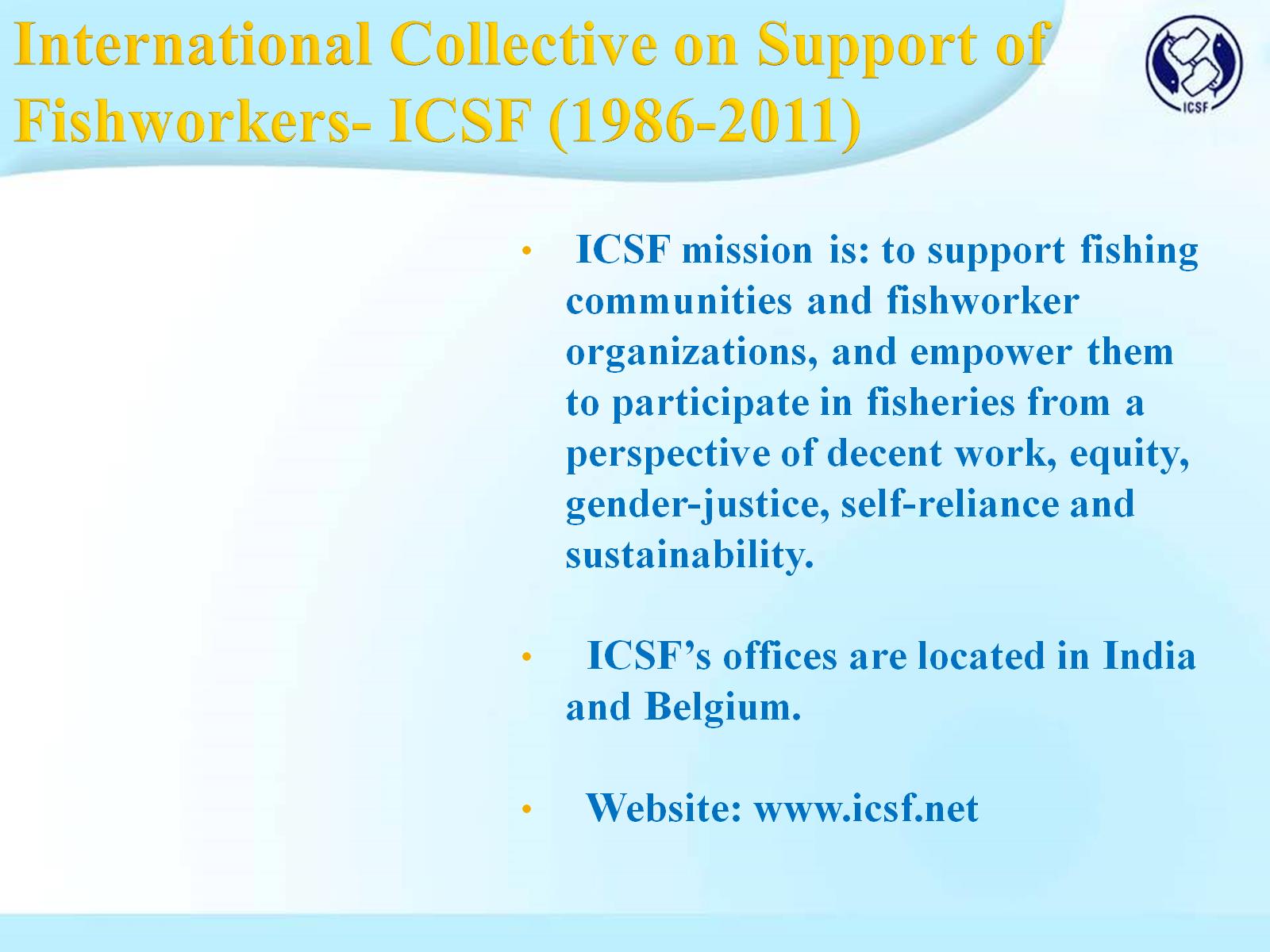 International Collective on Support of     Fishworkers- ICSF (1986-2011)
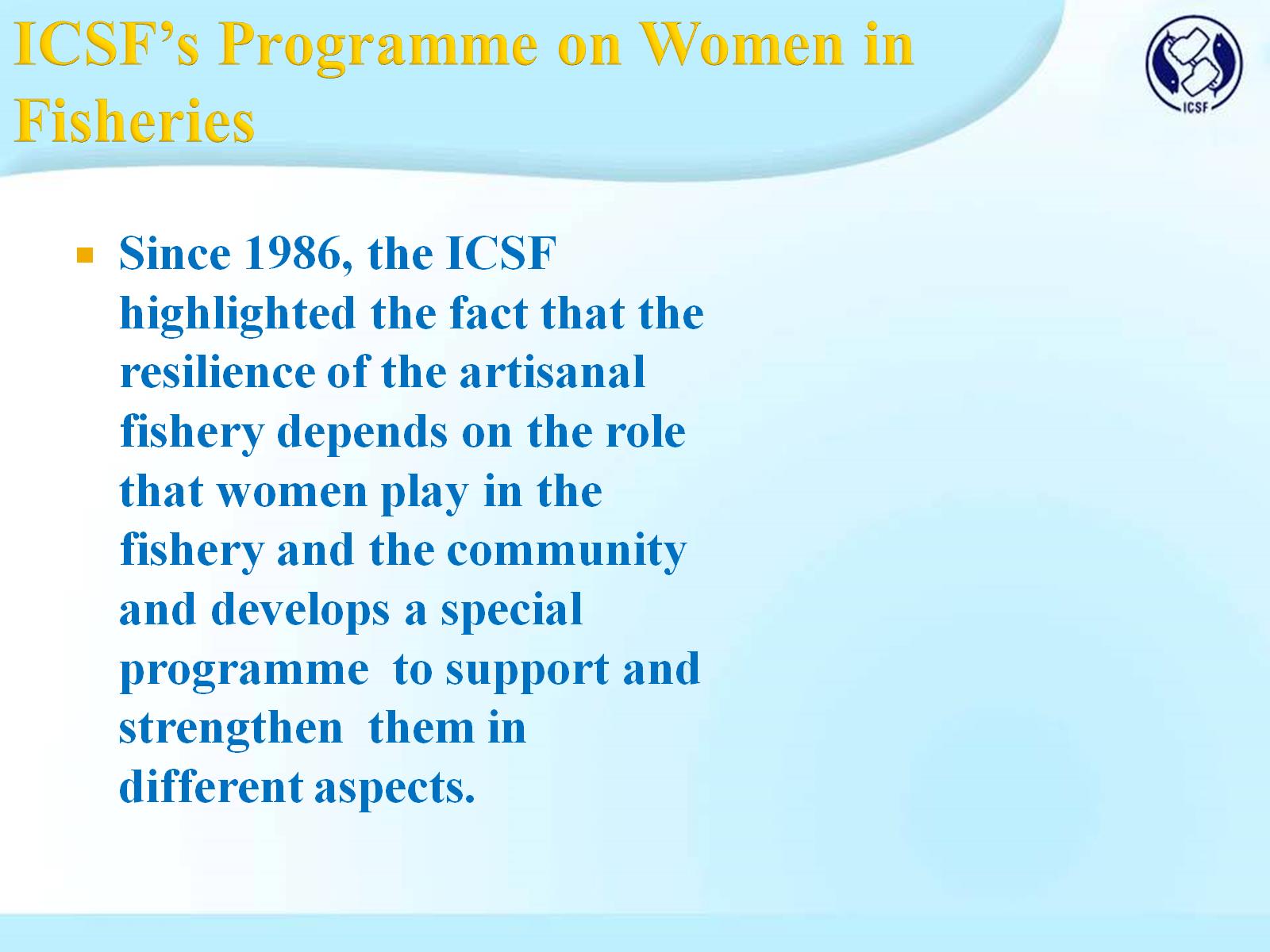 ICSF’s Programme on Women in Fisheries
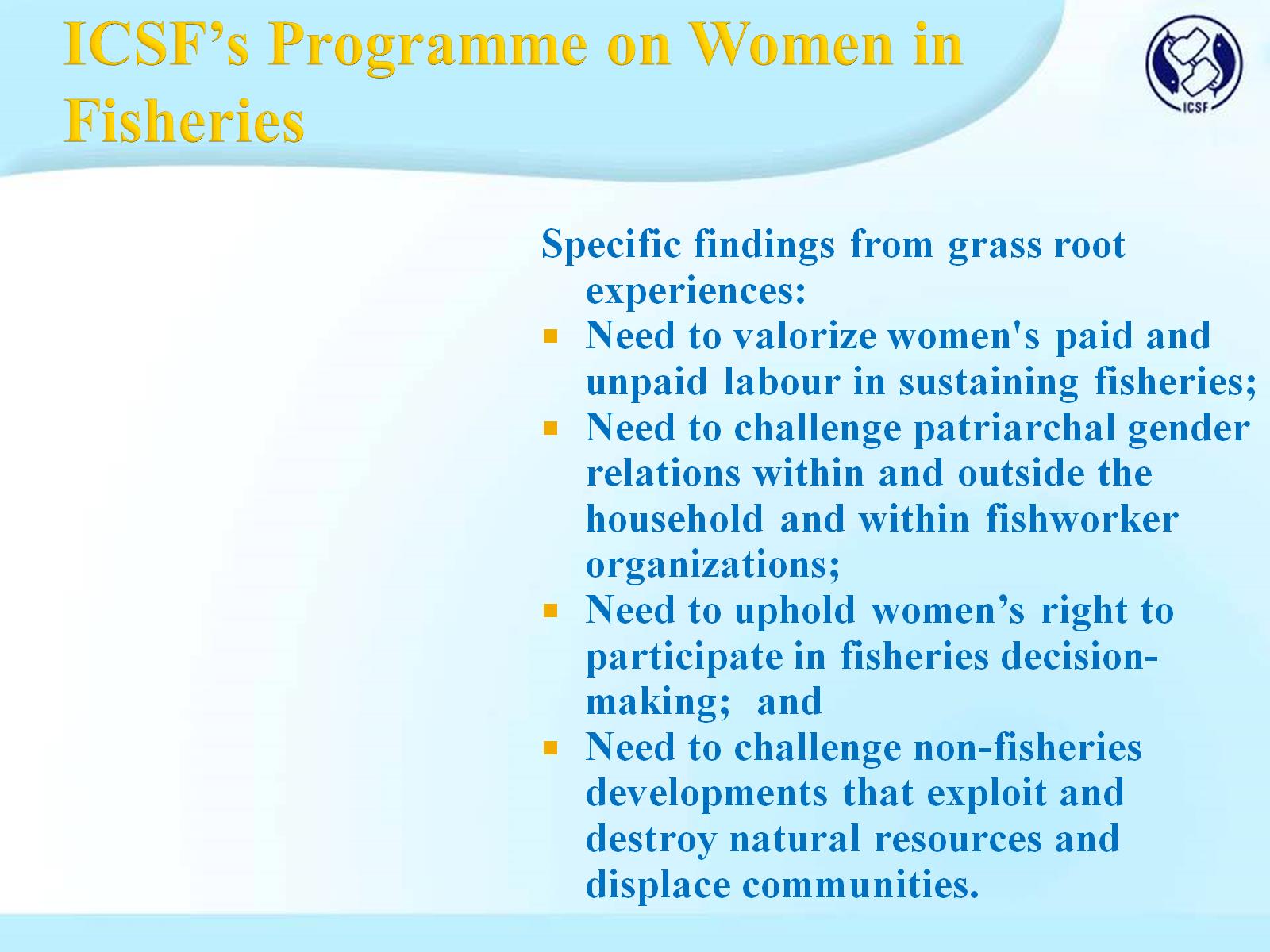 ICSF’s Programme on Women in Fisheries
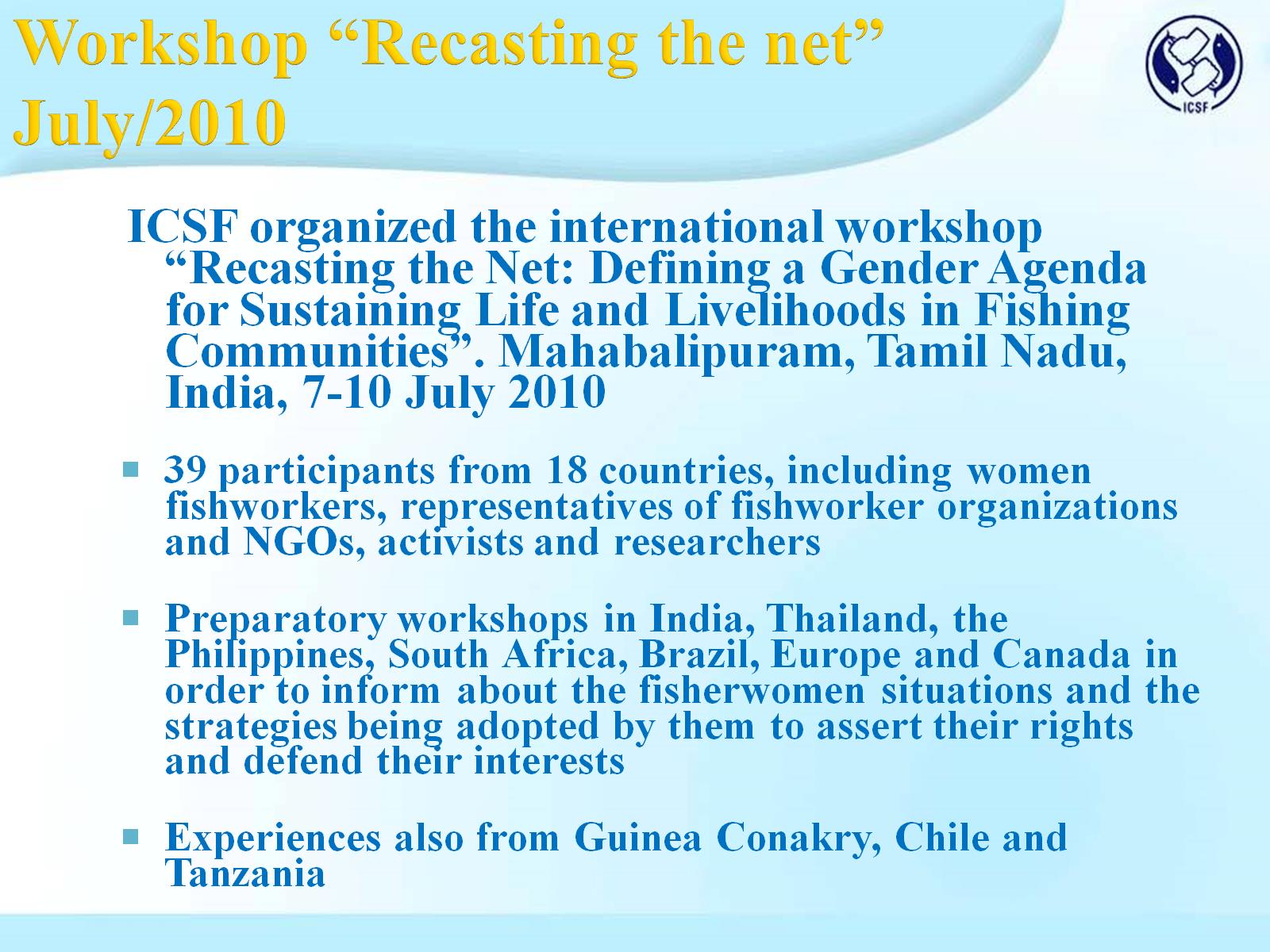 Workshop “Recasting the net” July/2010
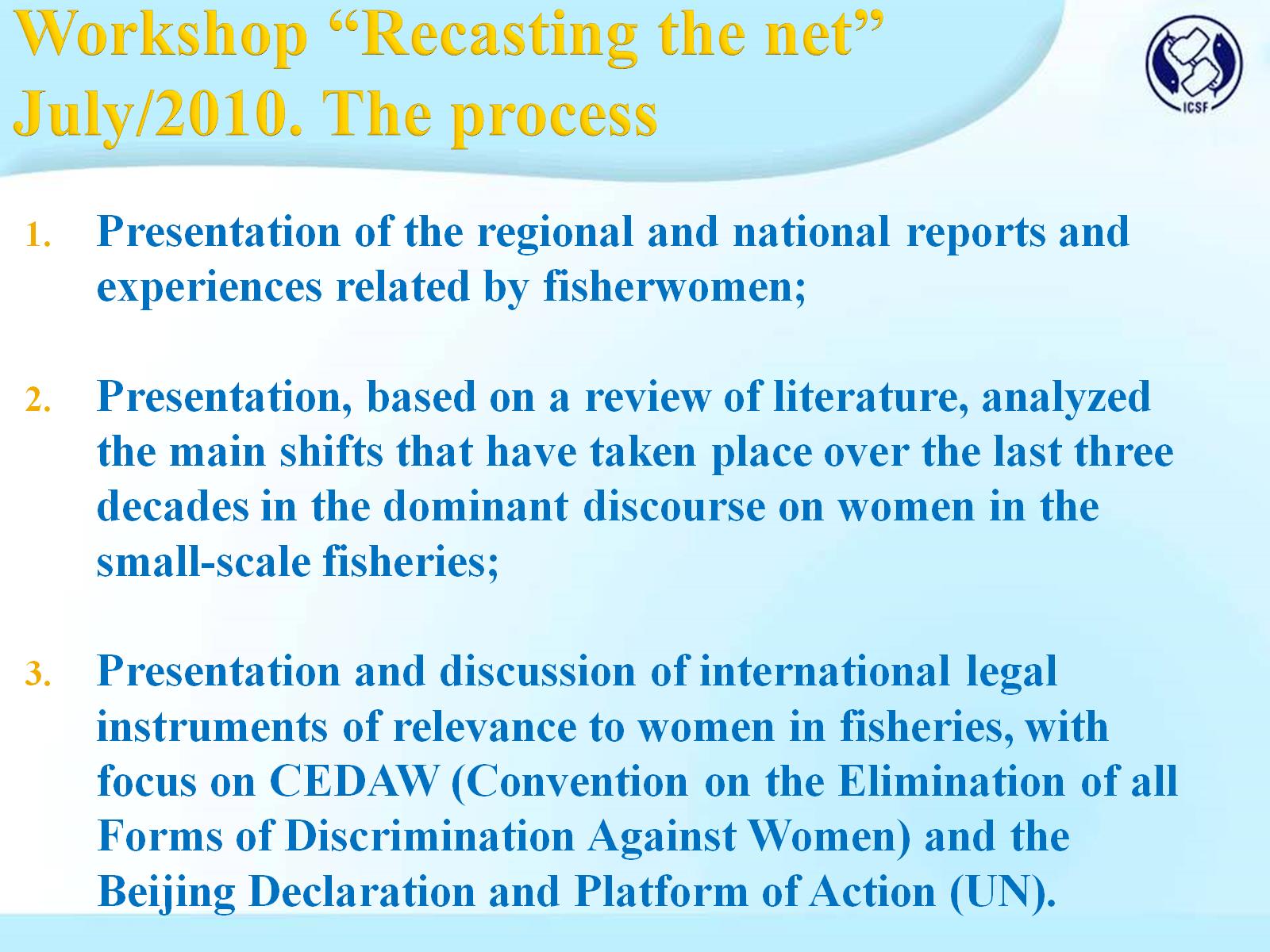 Workshop “Recasting the net” July/2010. The process
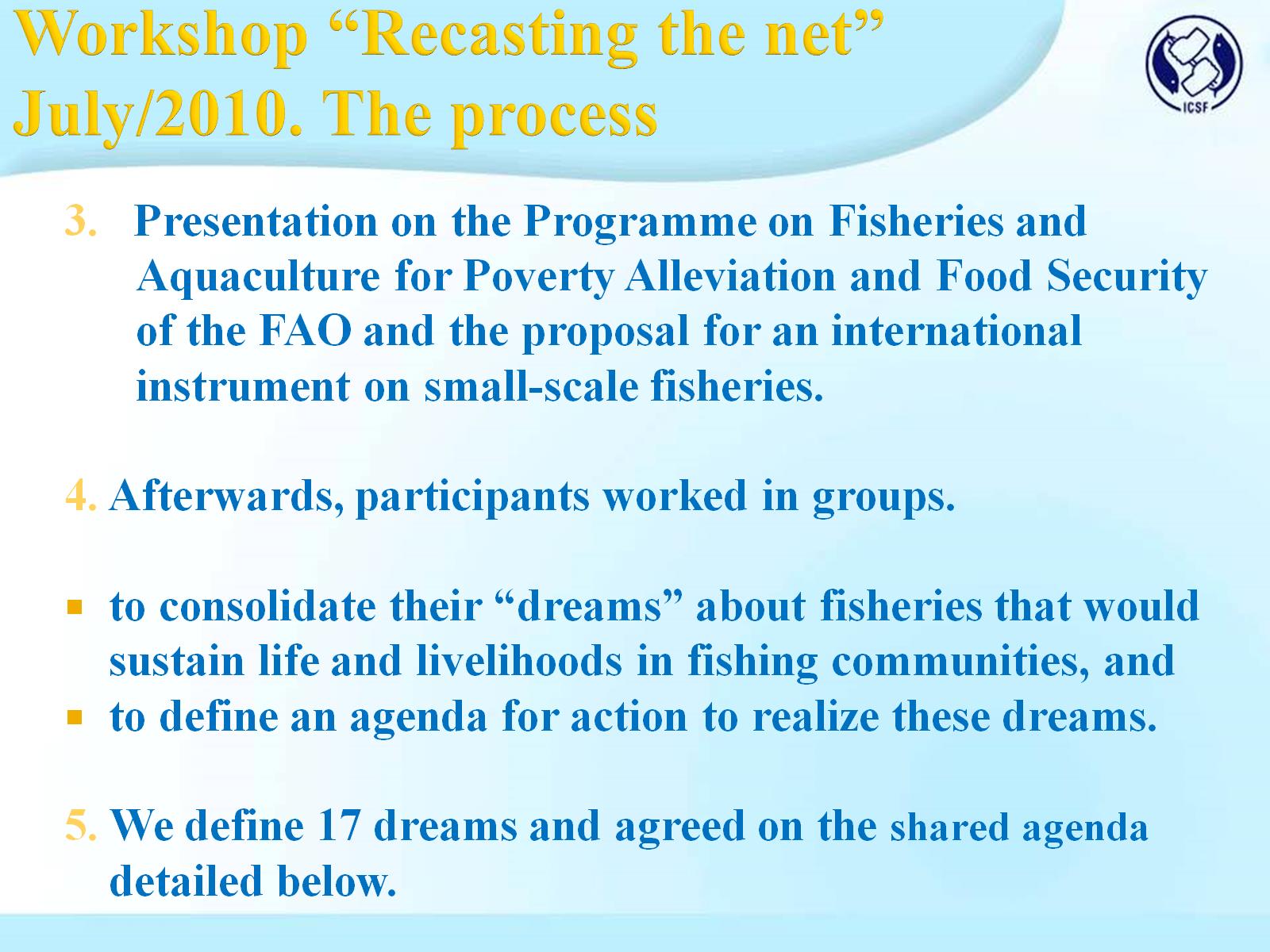 Workshop “Recasting the net” July/2010. The process
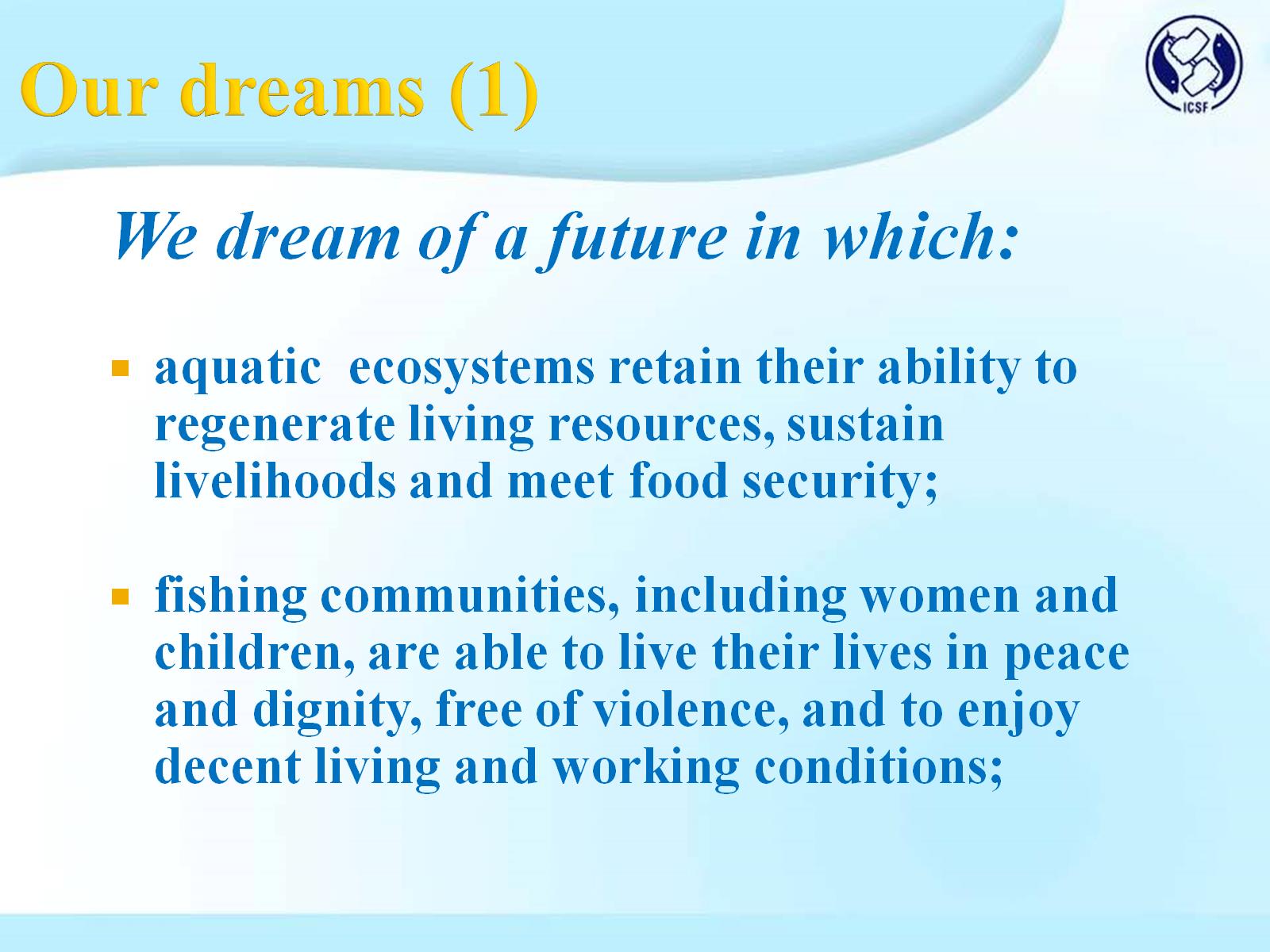 Our dreams (1)
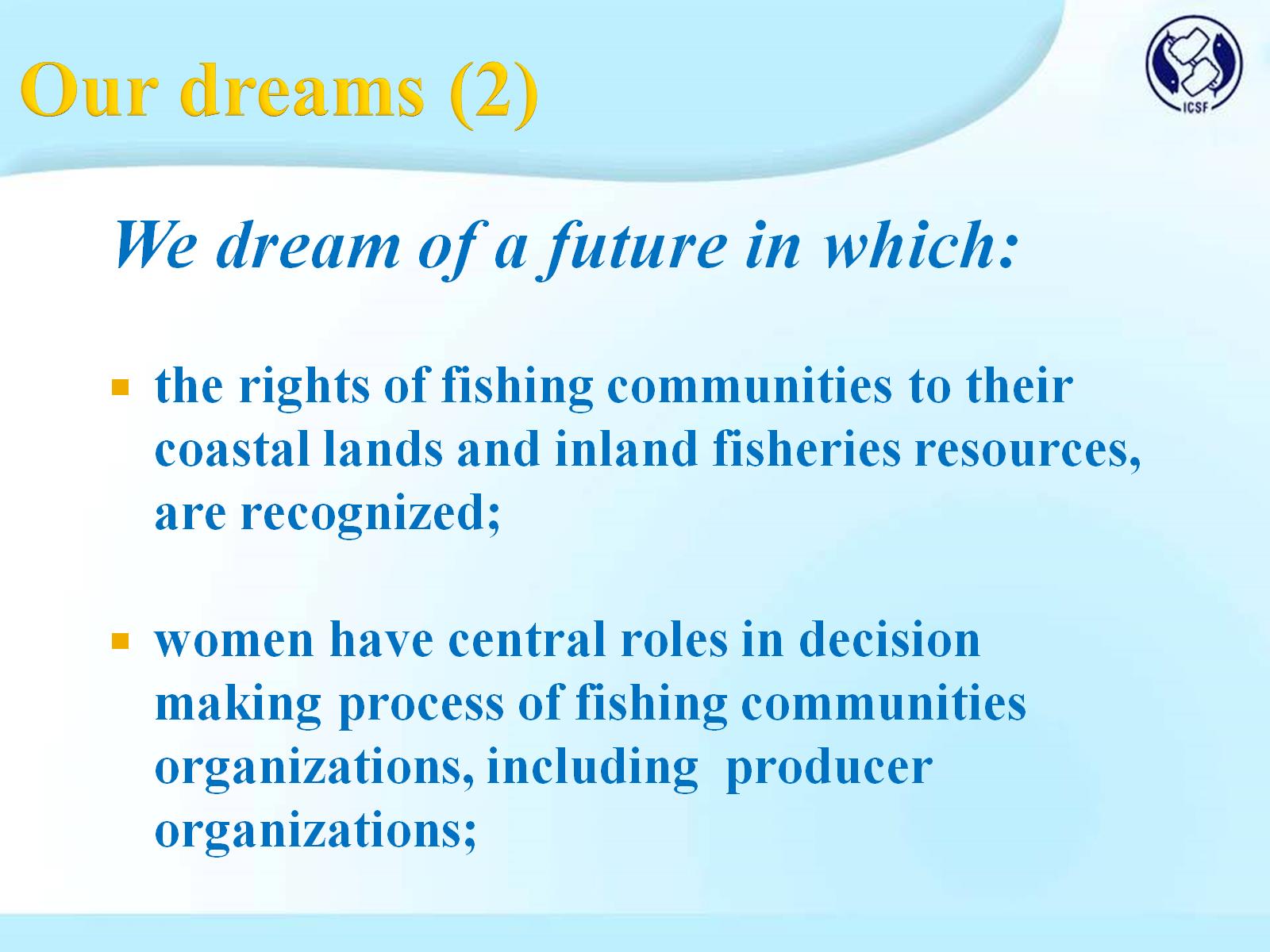 Our dreams (2)
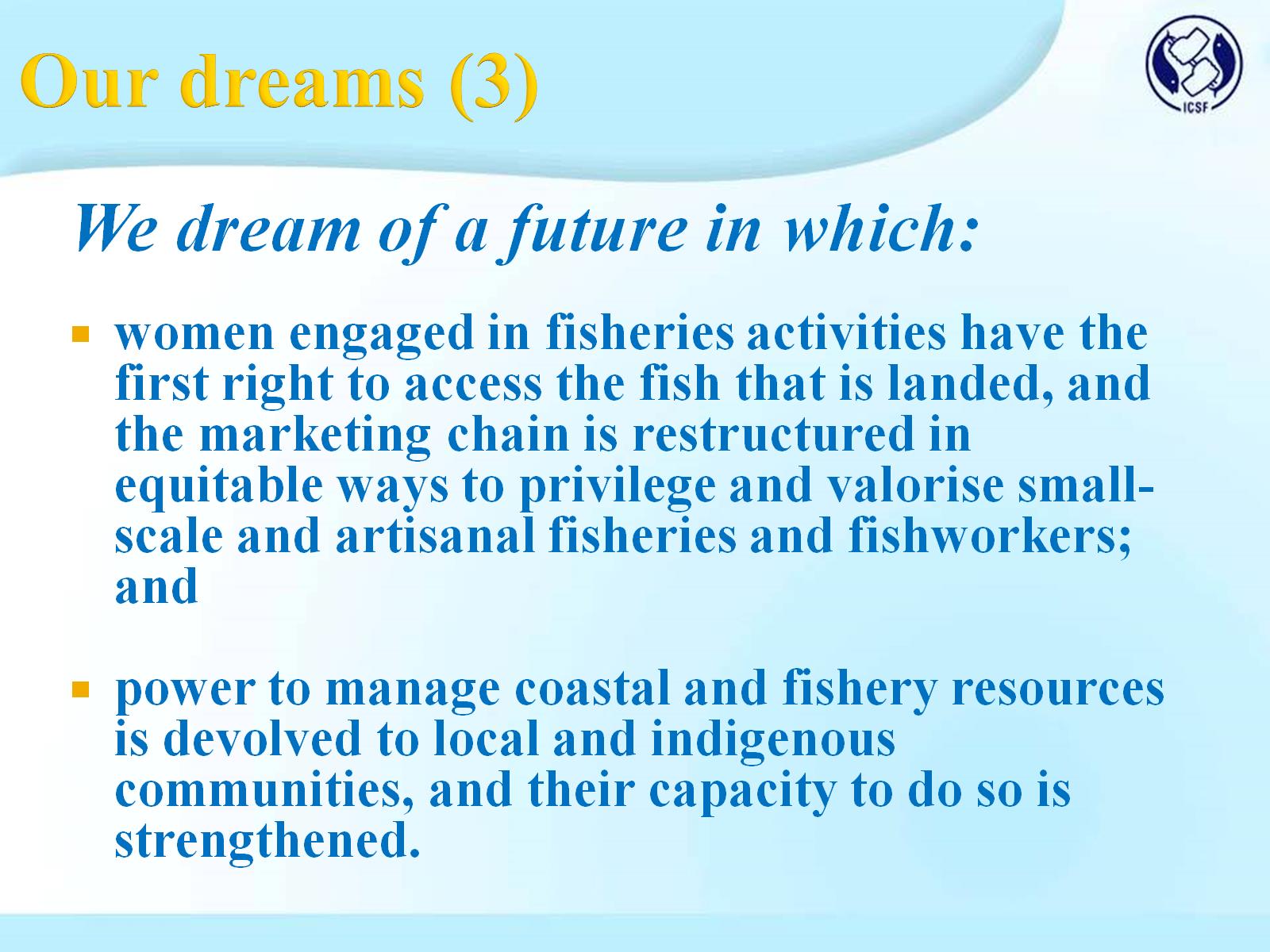 Our dreams (3)
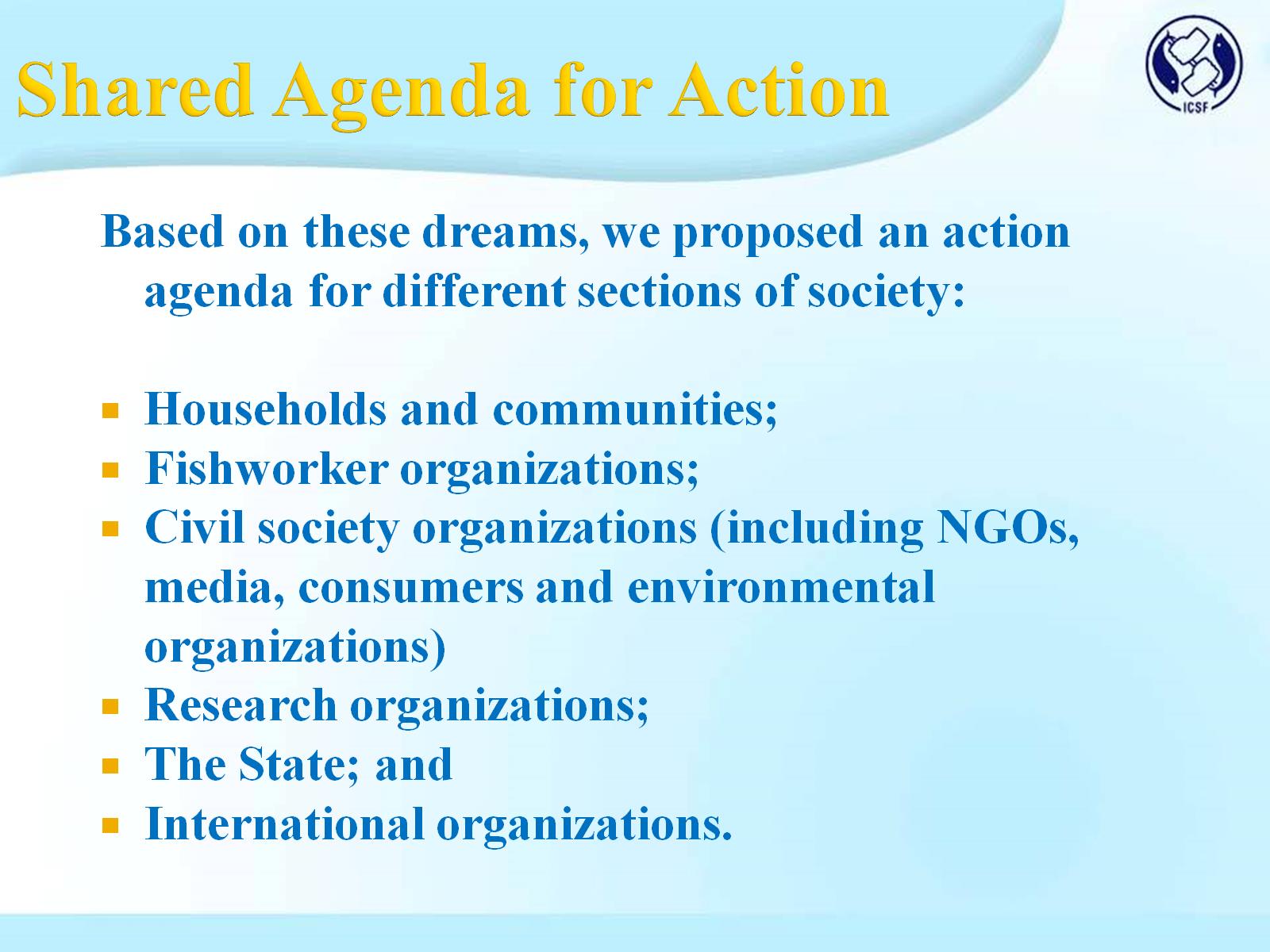 Shared Agenda for Action
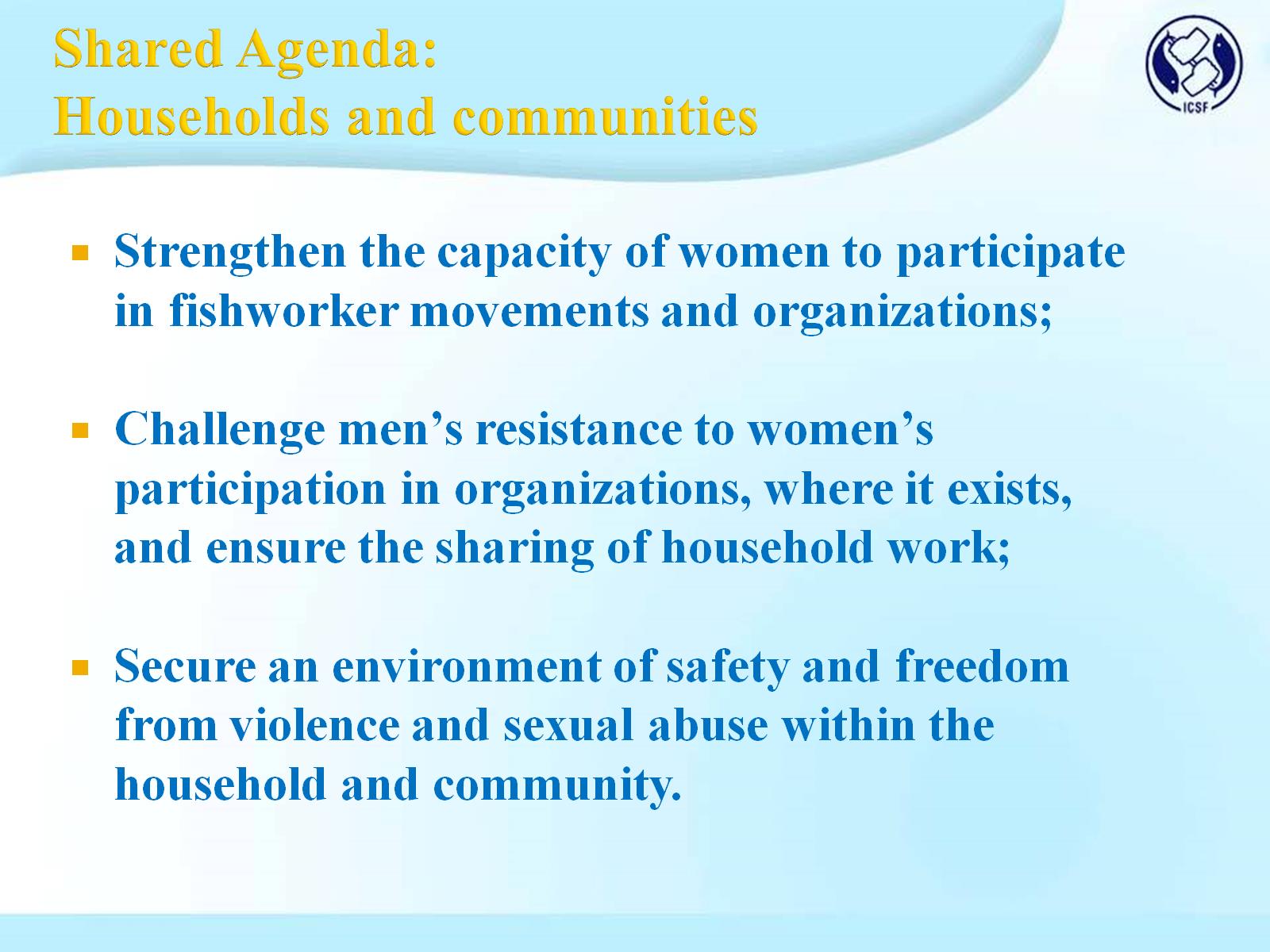 Shared Agenda: Households and communities
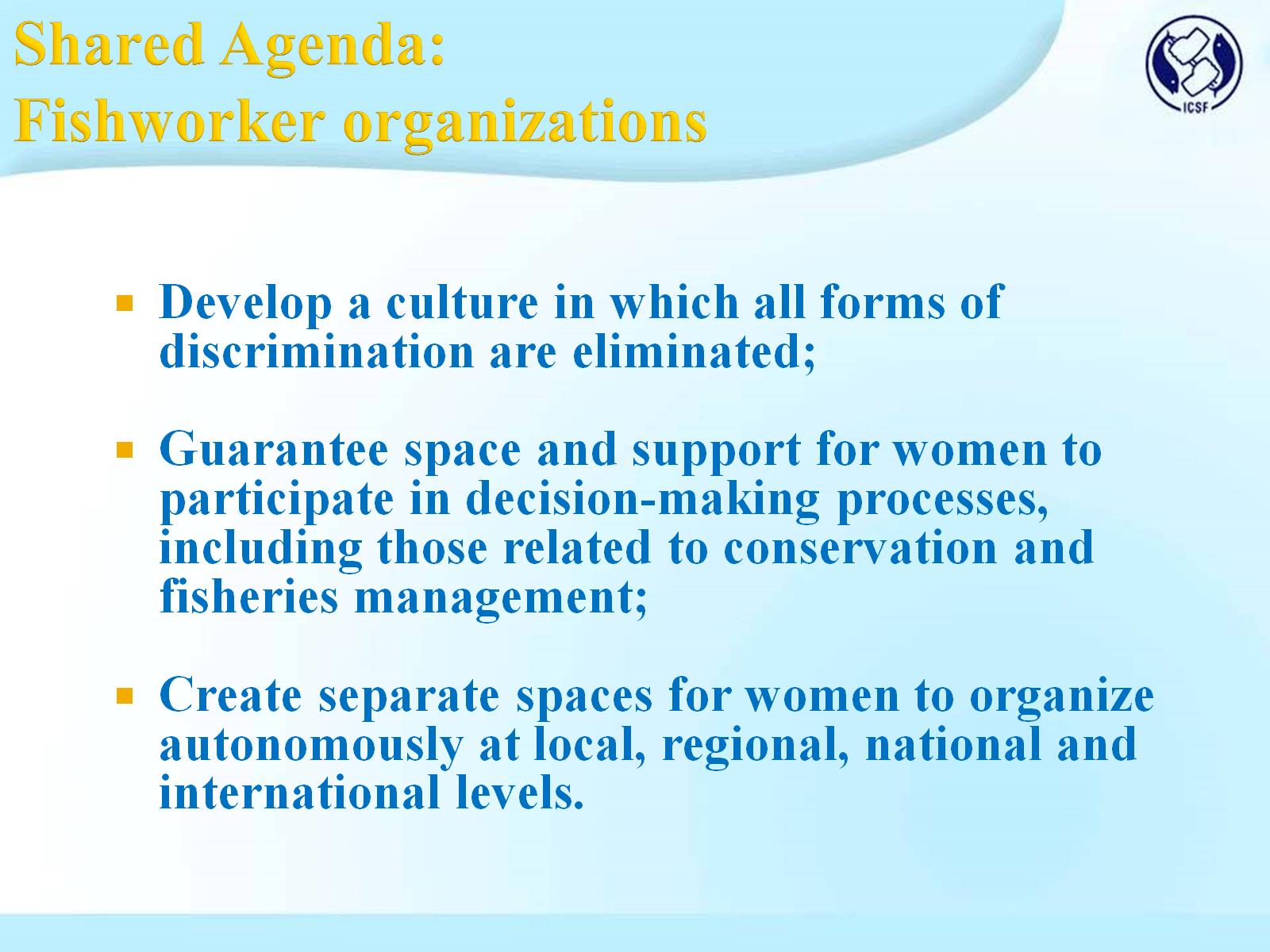 Shared Agenda: Fishworker organizations
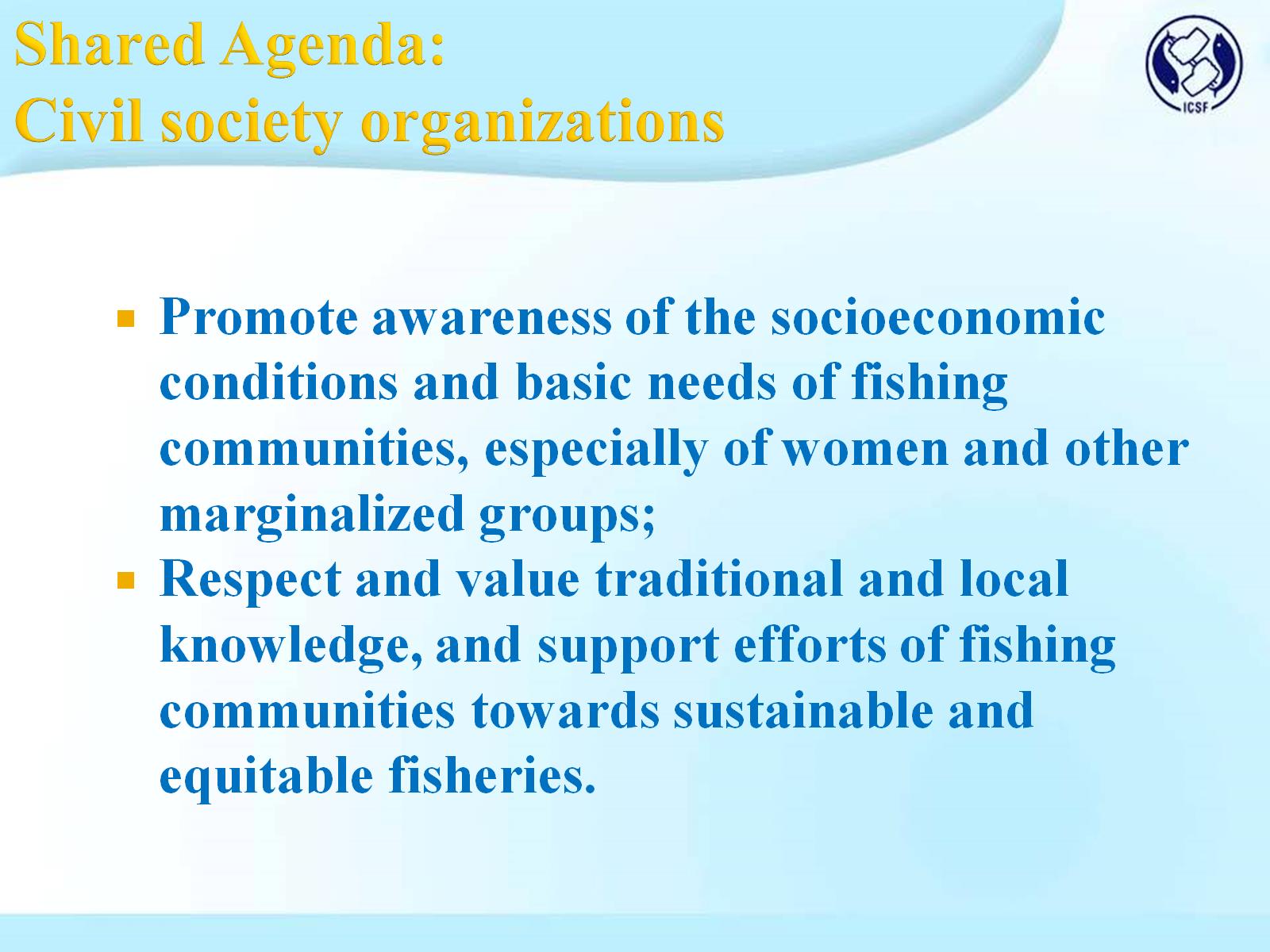 Shared Agenda: Civil society organizations
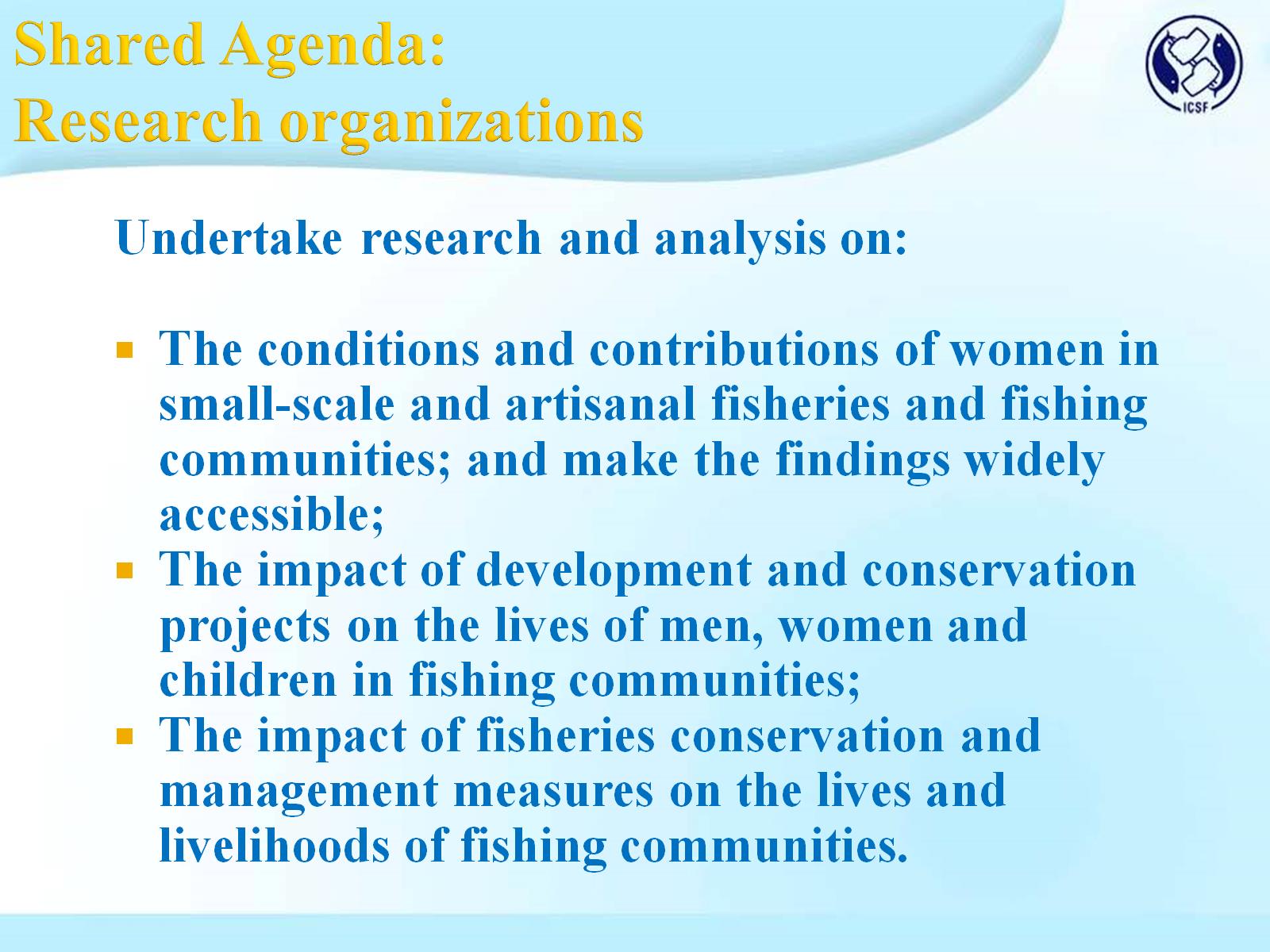 Shared Agenda: Research organizations
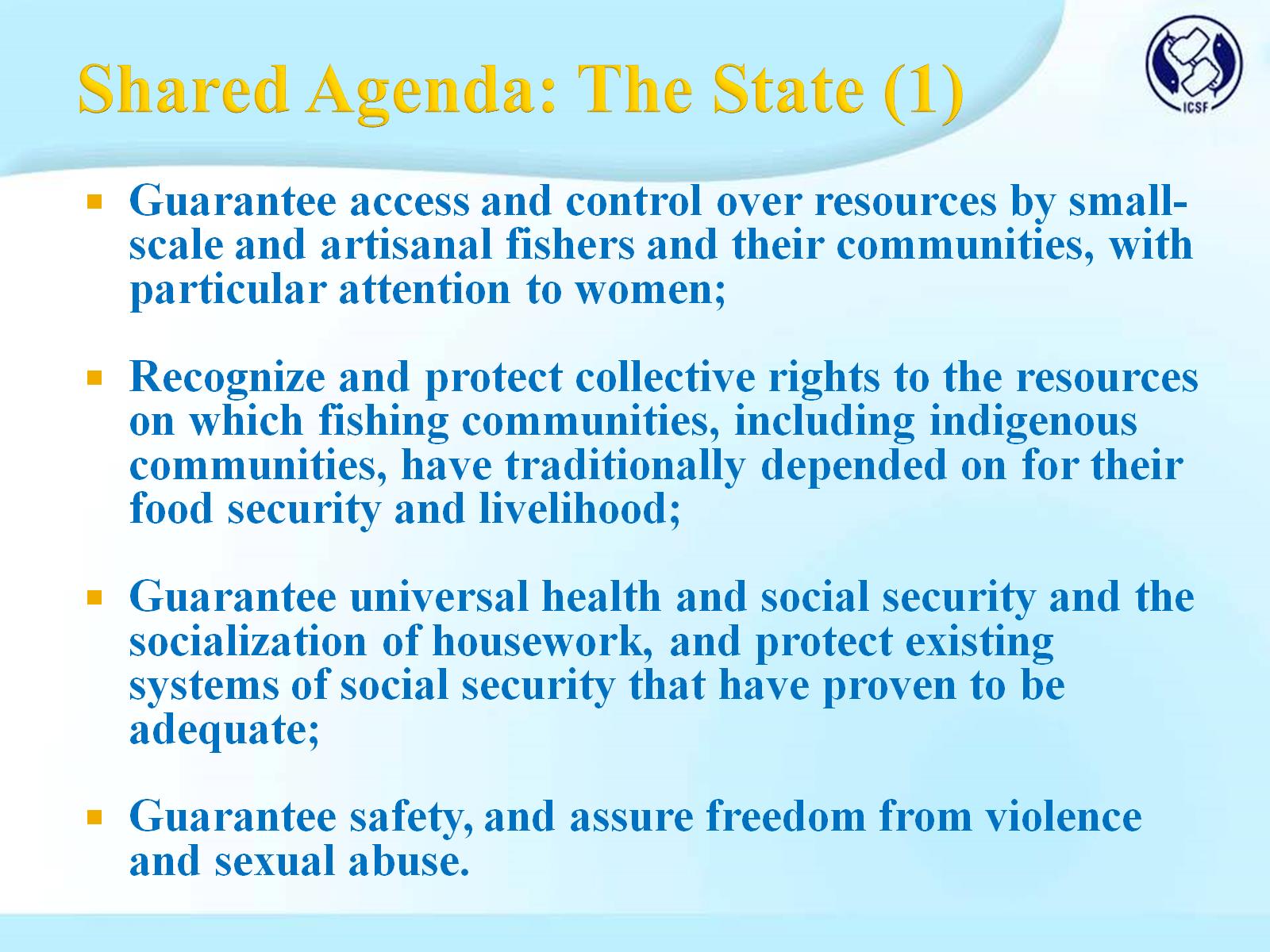 Shared Agenda: The State (1)
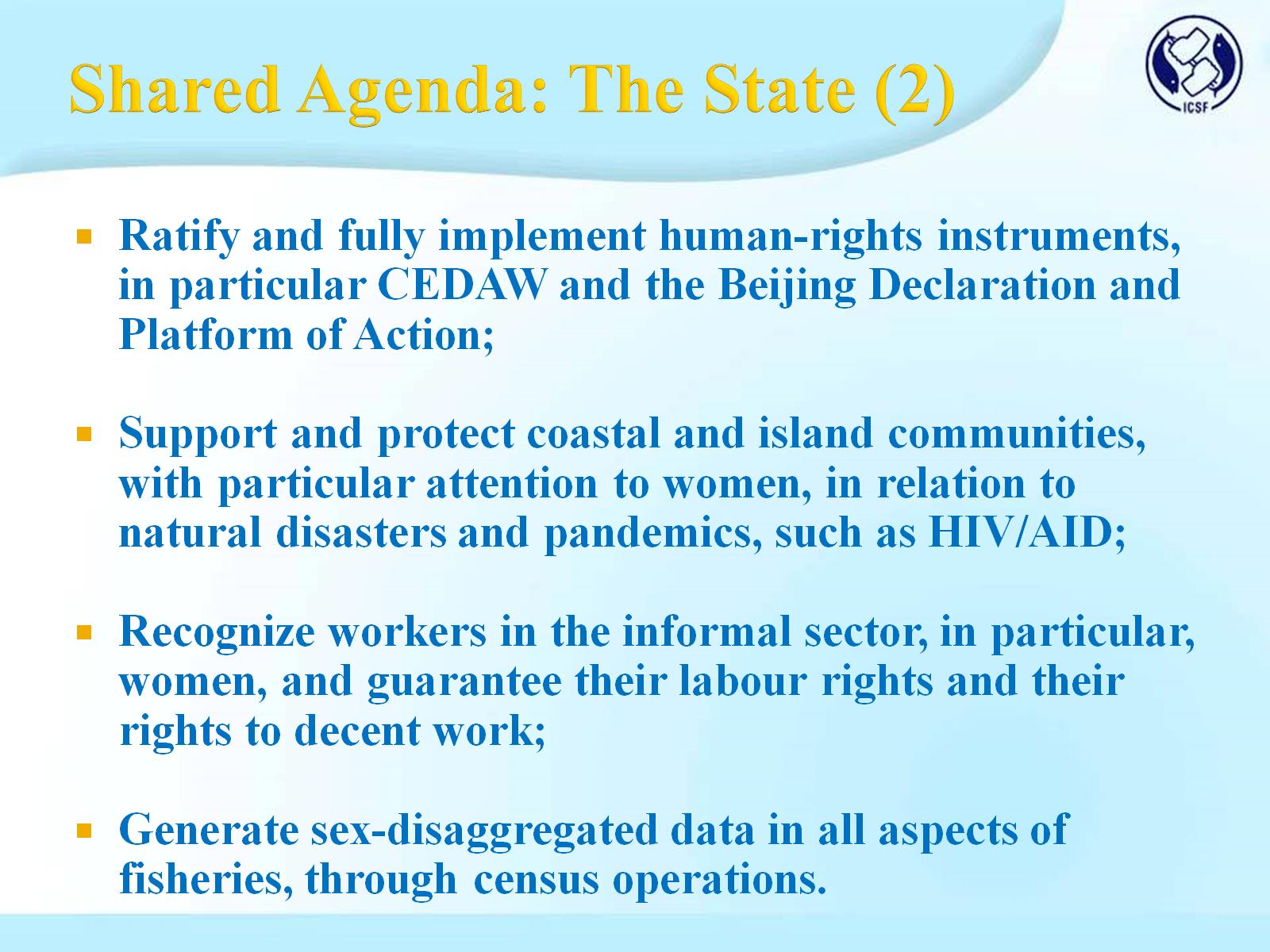 Shared Agenda: The State (2)
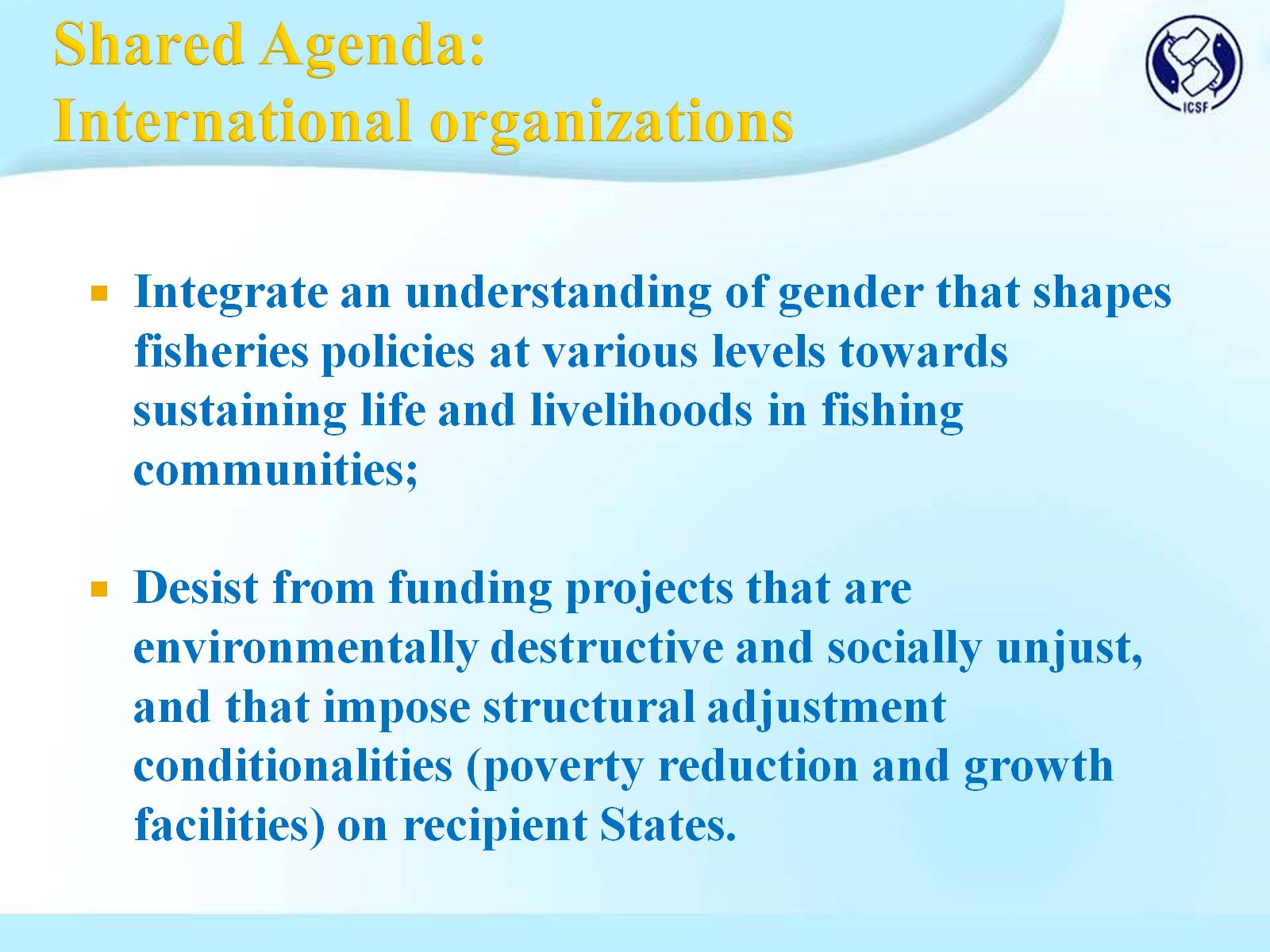 Shared Agenda: International organizations
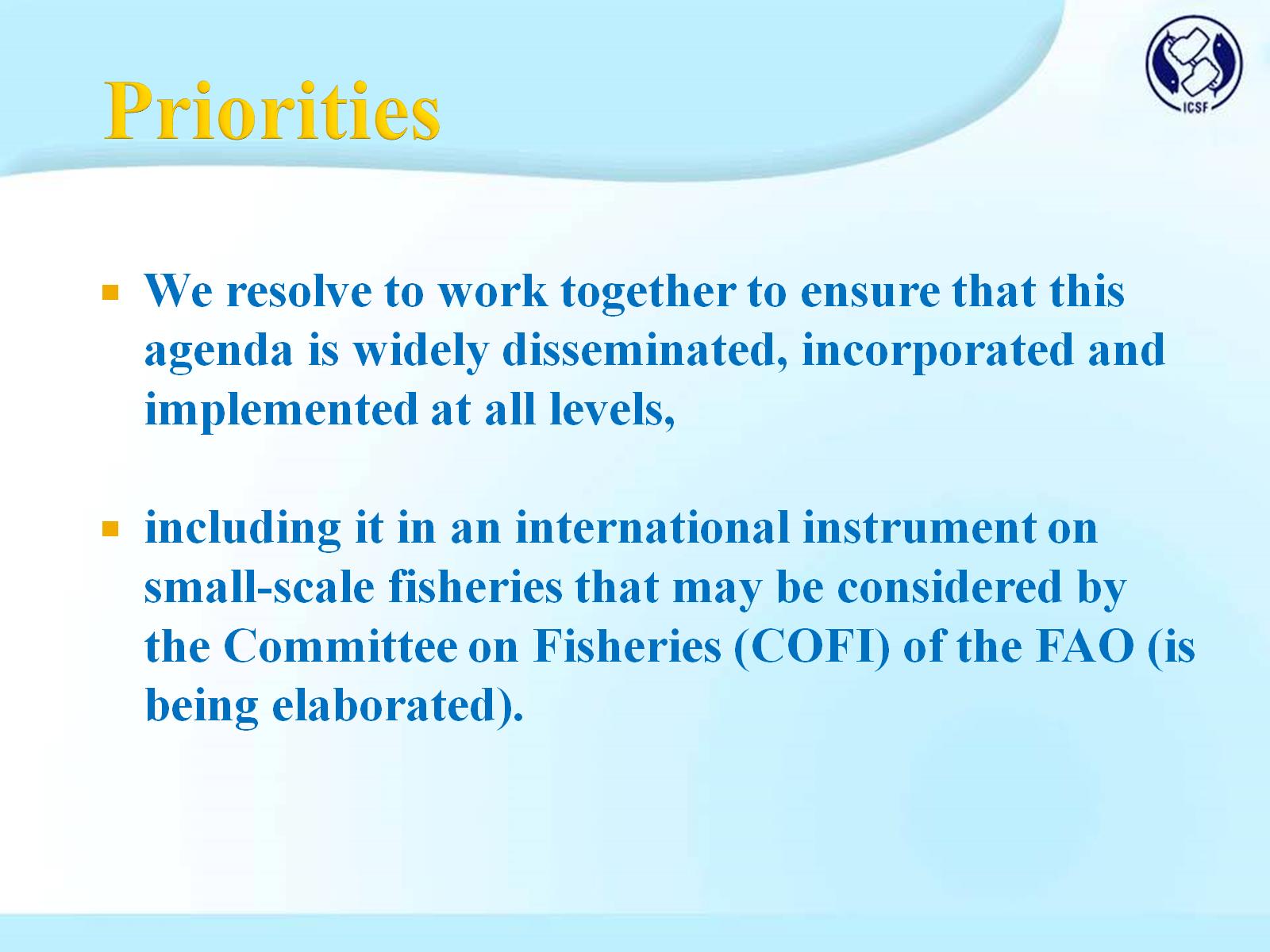 Priorities
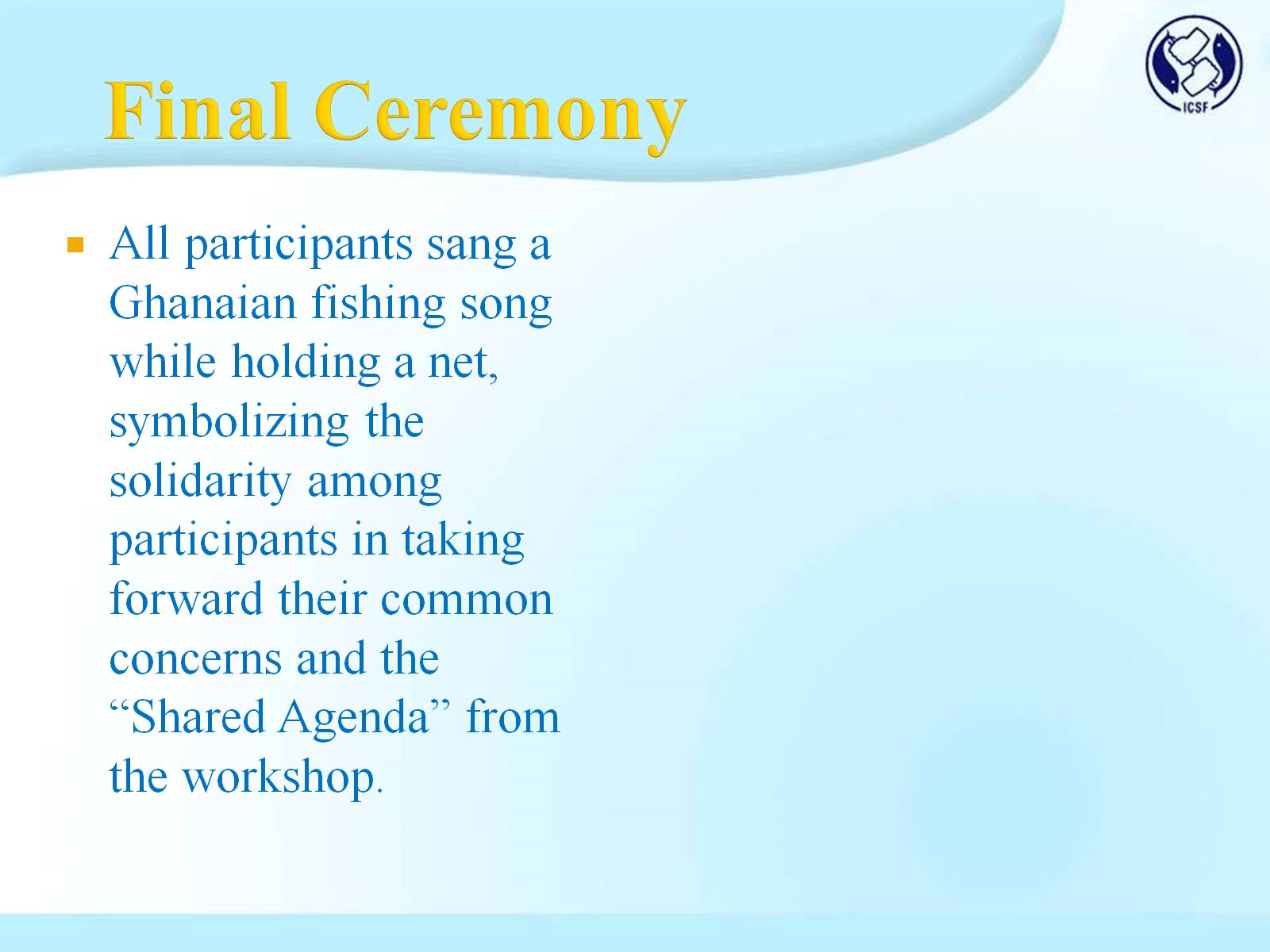 Final Ceremony